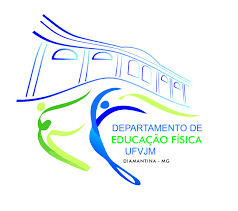 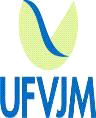 Inserir aqui o título, negrito, justificado, o título não deverá ultrapassar 02 (duas) linhas Inserir aqui os autores, centralizado, indicando com um asterisco o autor principal. Ex. Manoel. F. Soares(1,*), Luiz M. B. Cunha(2) e Joaquim A. F. Ferreira(1)  1 Universidade Federal dos Vales do Jequitinhonha e Mucuri – UFVJM, Diamantina-MG*E-mail do autor principal: jose.alfredo@ufhv.edu.br
RESULTADOS
INTRODUÇÃO
OBJETIVOS
MATERIAIS E MÉTODOS
REFERÊNCIAS
AGRADECIMENTOS
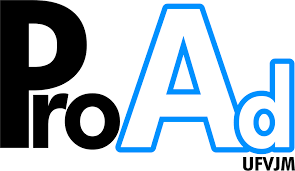 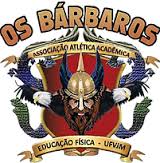 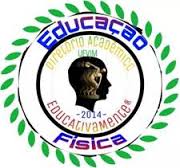